Исследовательская работа«Черепаха – экзотическое животное или домашний питомец?»
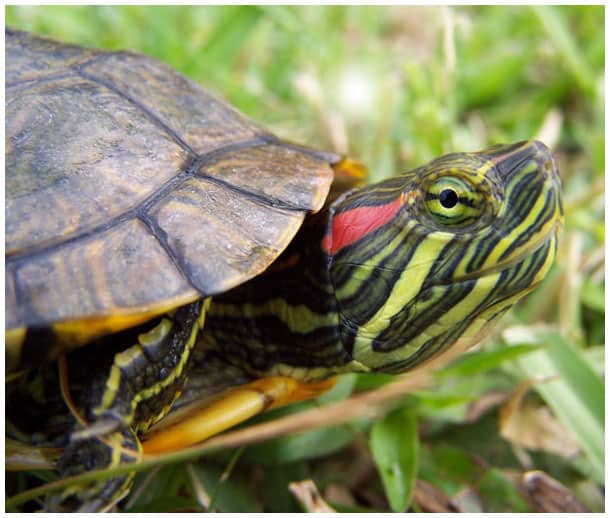 Содержание.
Введение
Теоретическая часть:2.1Черепахи и их виды2.2.Особенности красноухих черепах2.3. История появления в нашей семье необычных питомцев
Практическая часть3.1 Анкетирование3.2 Определение возраста по панцирю
3.3 Вывод
Актуальность исследования: заключается в том, что в настоящее время многие семьи заводят необычных или экзотических питомцев вместо привычных кошек и собак
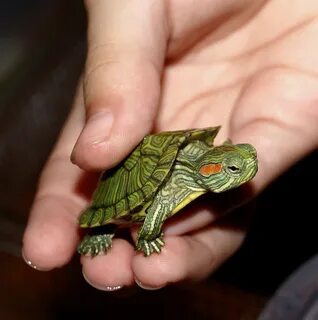 Гипотеза:Меня заинтересовал вопрос: «Черепаха – это экзотическое животное или домашний питомец?».
Задачи исследования
1.Собрать информацию  по теме исследования.
2. Провести анкетирование среди учащихся  4А класса по теме исследования.
3. Определить возраст черепах по панцирю разными способами.
4.Проанализировать полученную информацию и сделать выводы.
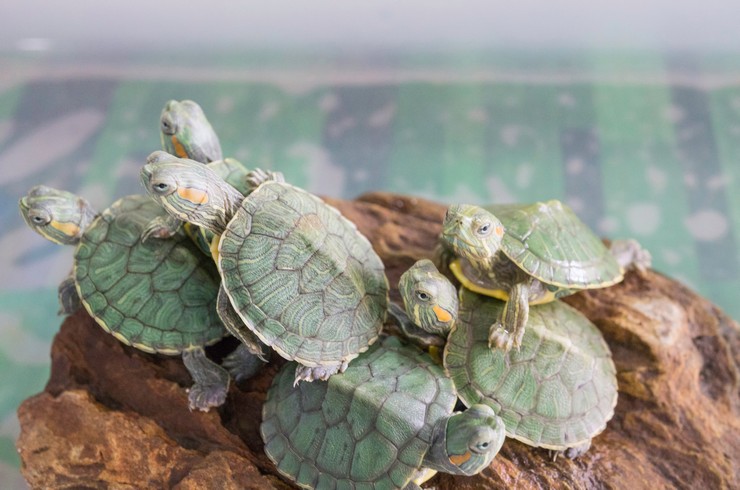 Черепахи и их видыЧерепаха – древнейший представитель класса пресмыкающихся, живущий на планете более 200 млн. лет. Насчитывается 335 видов черепах, распределенных на три основные группы: морские, сухопутные и пресноводные.
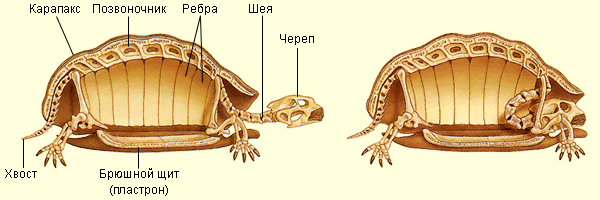 Особенности красноухих черепах-очень подвижная и быстрая-ведет полуводный образ жизни -любит греться на суше-в благоприятных условиях живет до 40>лет. -неприхотлива в уходе и питании
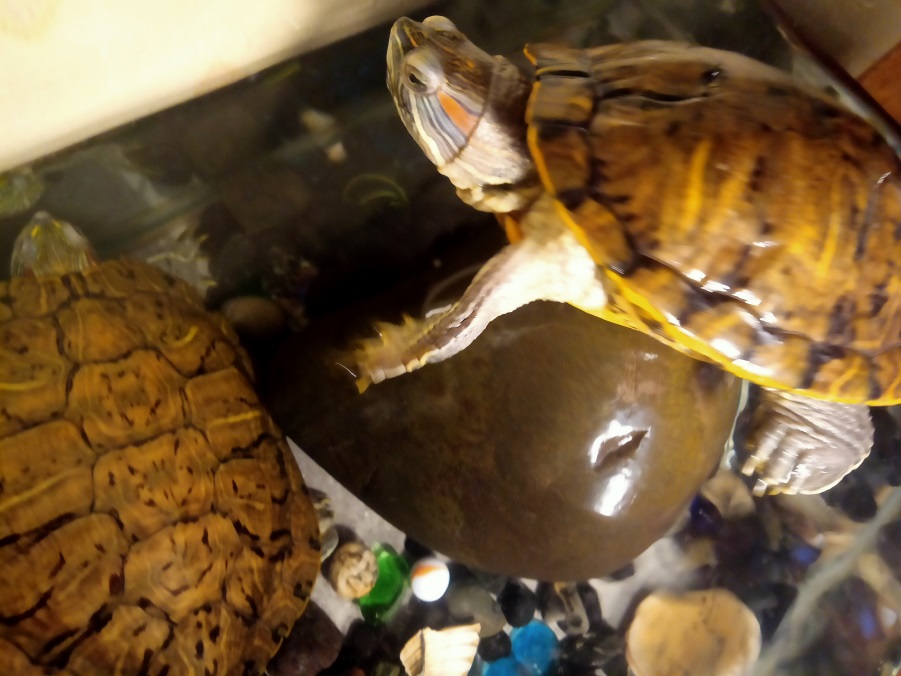 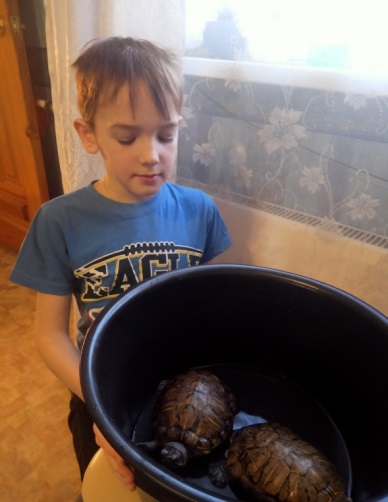 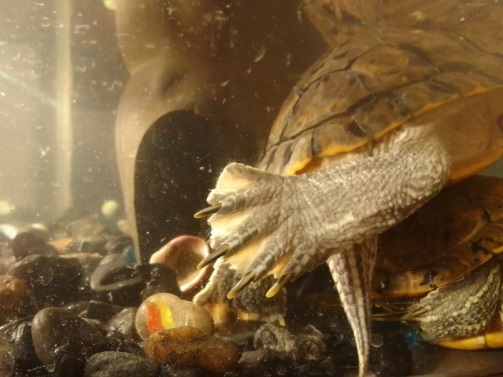 ИСТОРИЯ ПОЯВЛЕНИЯ В СЕМЬЕПара черепашек появились в нашей семье несколько лет назад. Тогда они были размером с 5-ти рублевую монетку. У них еще не было когтей и они были ярко-зеленого цвета.
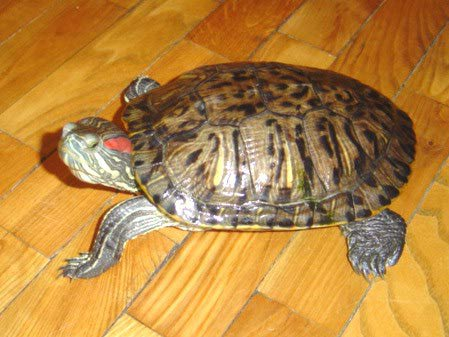 Сегодня они внушительных размеров, с длинными загнутыми когтями и панцирем желто-песочного цвета.
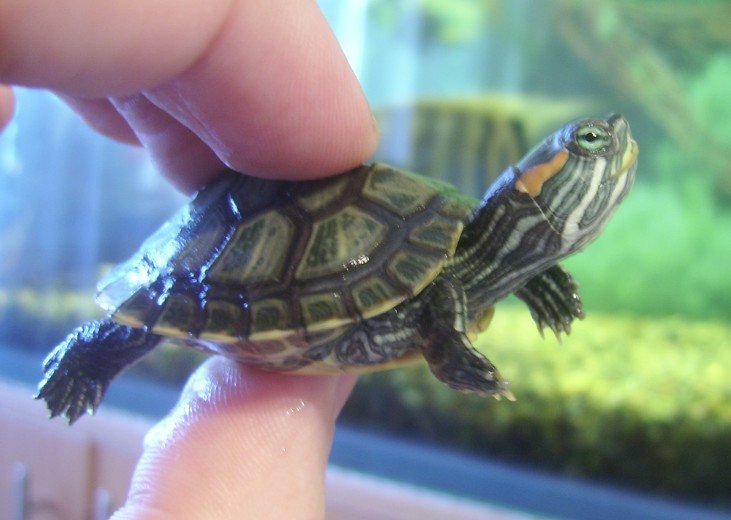 Уход и кормление домашних условиях
-аквариум не менее 100 л
-чистая и тёплая вода (22-28 градусов)
-объем воды не меньше ширины панциря черепахи
-в меню: гаммарус, мелкие насекомые, специальные витамины с кальцием.
-кормить 3-4 раза в 
неделю
-островок суши в 
иде камня или коряги
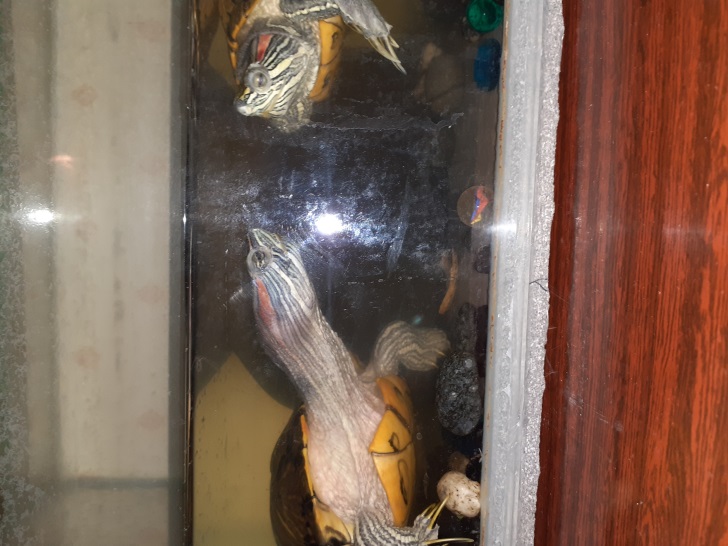 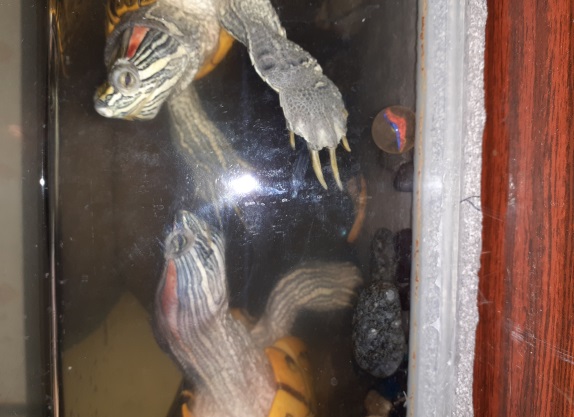 Определение возраста
подсчет колец по краю панциря
по длине панциря
измерить длину панциря, отнять от этого значения три сантиметра и разделить на два
нужно подсчитать количество колец, расположенных по краю панциря. Затем отнять 6 (кольца за первый год жизни) и разделить на 1,5. Потом прибавить 2 (среднее число прироста колец).
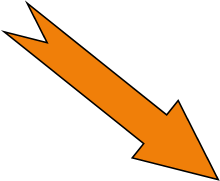 по количеству пятен на пластроне
Перевернуть черепаху и посчитать количество пятен на брюшном щите
Возраст наших черепах16 лет                           14лет
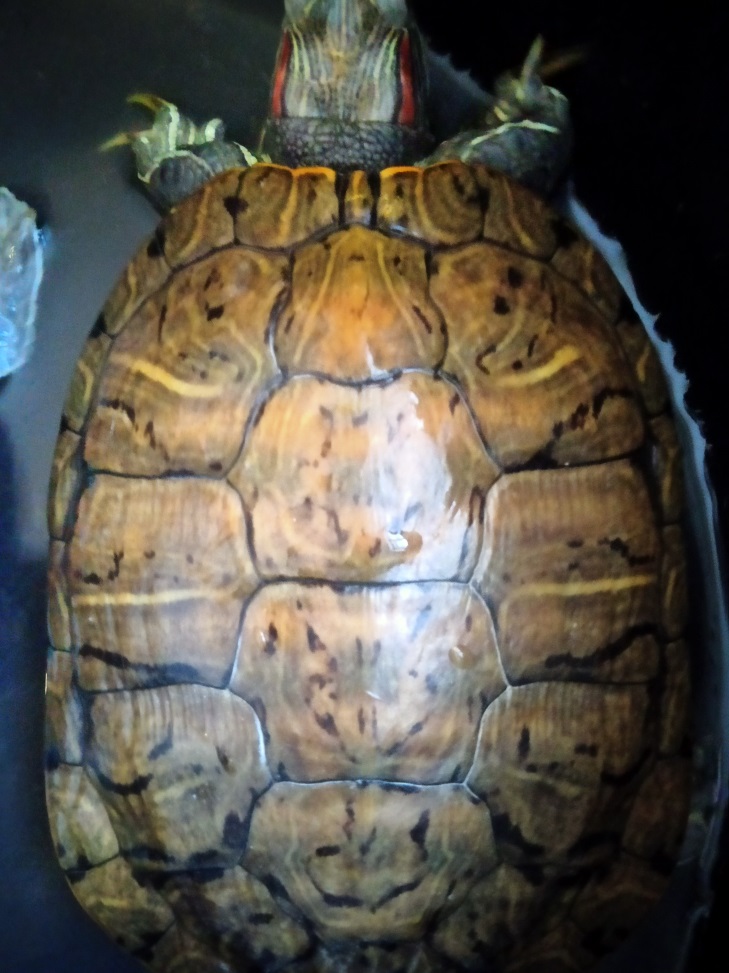 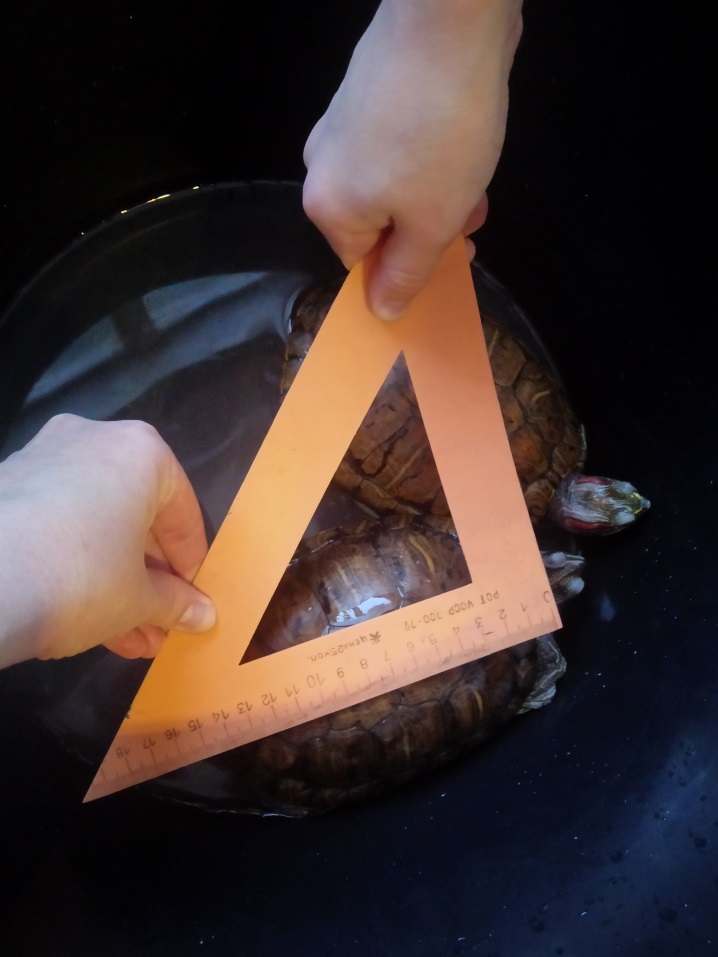 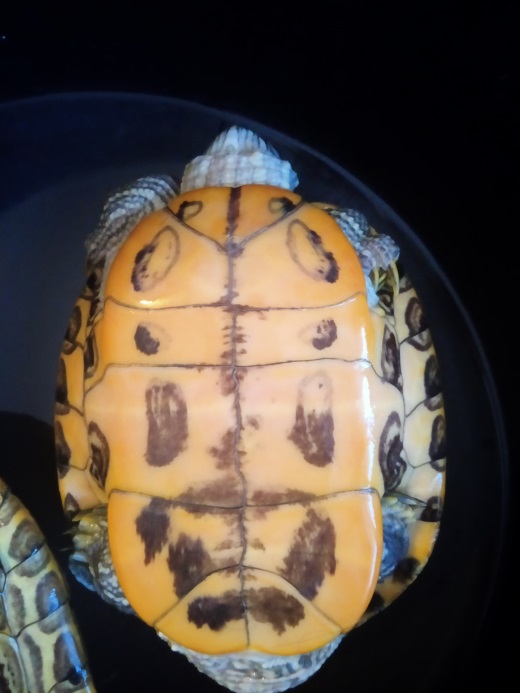 Анкетирование
Вывод
Моя гипотеза подтвердилась. Я считаю, что цель проекта достигнута и все задачи выполнены. В результате исследования я убедился, что черепахи прекрасно могут жить в домашних условиях, если им создать достойные условия содержания, правильно их кормить и проявлять заботу о них. 
 А  самое главное, в классе я нашел ребят, которым понравились мои домашние любимцы - долгожители. Значит, моя работа заинтересовала их и помогла открыть дорогу в многогранный мир природы и ее необычных обитателей.